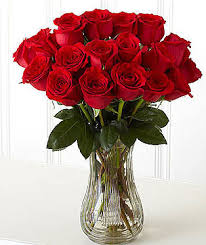 সবাইকে শুভেচ্ছা
শিক্ষক পরিচিতি
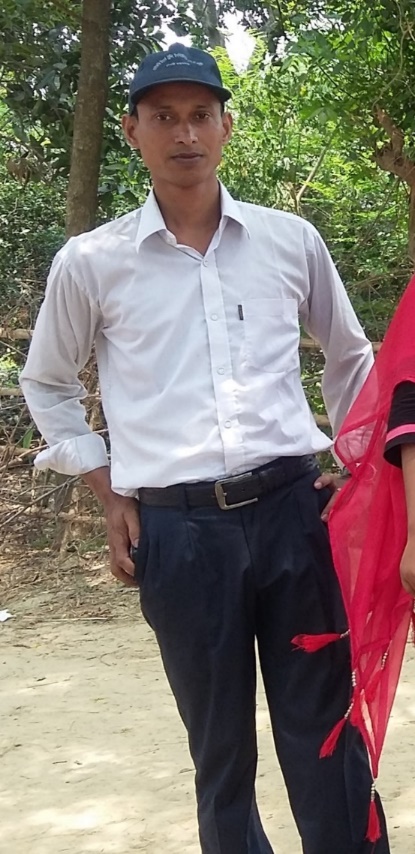 রাহিদ আলী
সহকারী শিক্ষক
৬৫ নং ছোটদাদপুর স: প্রা: বি:।
গোমস্তাপুর, চাঁপাইনবাবগঞ্জ.
পাঠ পরিচিতি
শ্রেণিঃ পঞ্চম
বিষয়ঃ বাংলা
পাঠের নামঃ সুন্দরবনের প্রাণী
তারিখঃ ৩০/০৯/২০১৯
সময়ঃ ৪৫ মিনিট
শিখনফল
2.3.1  গল্প শুনে মুল বিষয় বুঝতে পারবে।
২.৩.3 গল্প পড়ে পাঠ্য বইয়ের মুল ভাব লিখতে পারবে।
২.৩.১২ পাঠ সংশ্লিষ্ট প্রশ্নের উত্তর লিখতে পারবে।
চলো একটি ভিডিও দেখি
পাঠ উপস্থাপন
এটা কিসের ছবি?
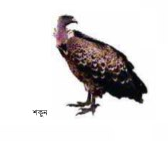 এটা কিসের ছবি?
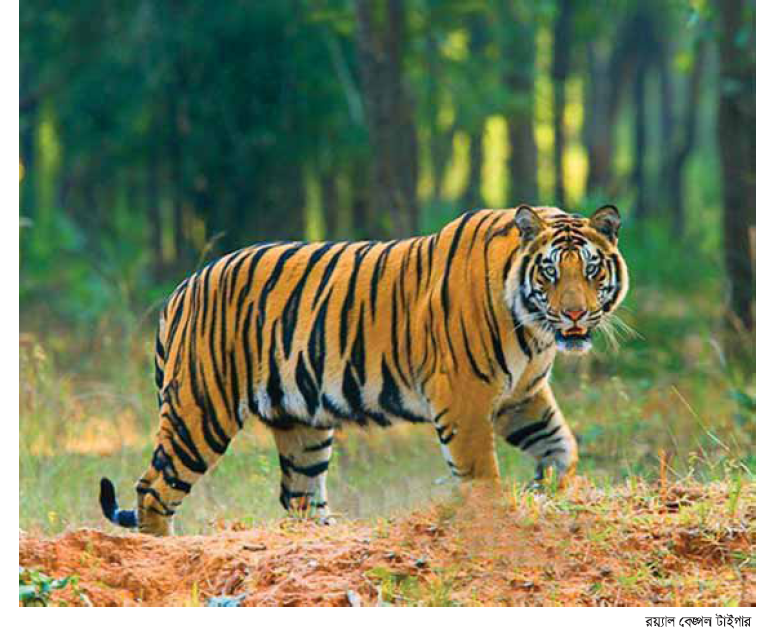 এটা কিসের ছবি?
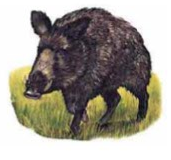 এটা কিসের ছবি?
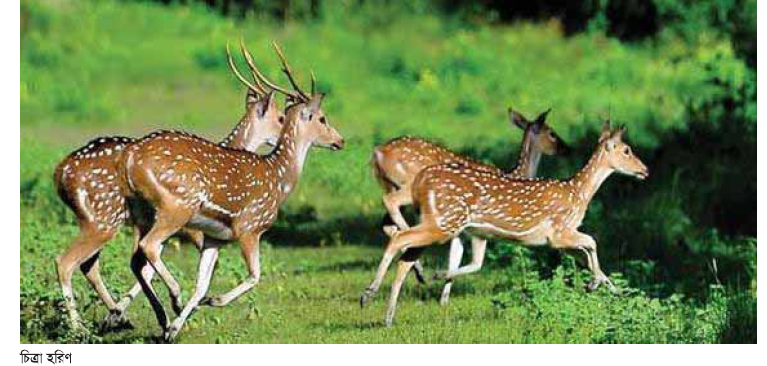 এটা কিসের ছবি?
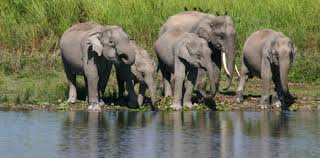 এটা কিসের ছবি?
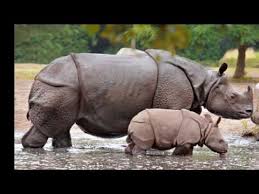 এটা কিসের ছবি?
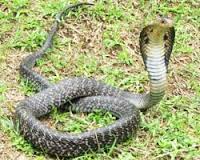 পাঠ ঘোষণা
সুন্দরবনের প্রাণী
শিক্ষকের পাঠ
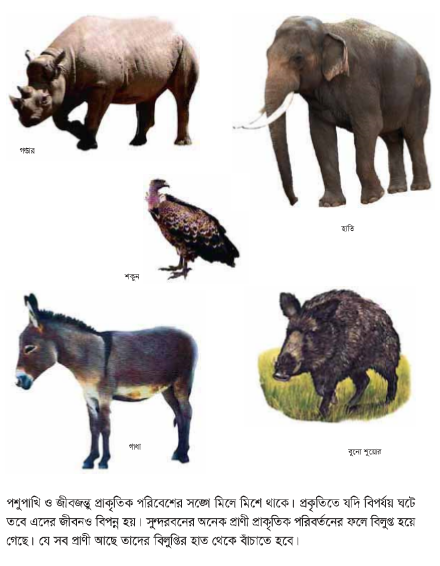 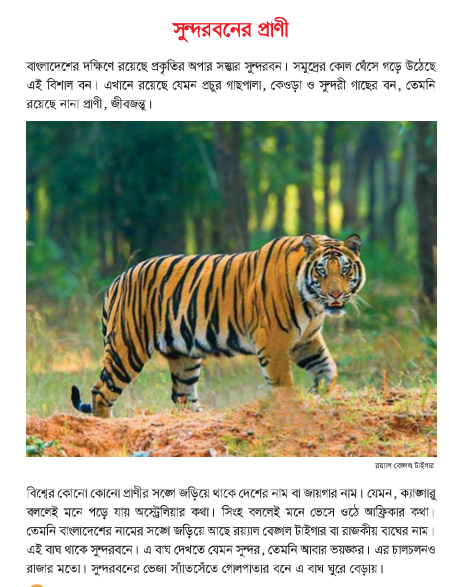 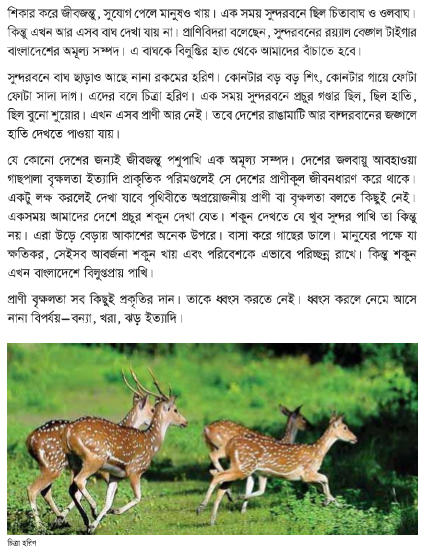 ছাত্র/ছাত্রীদের নিরব পাঠ
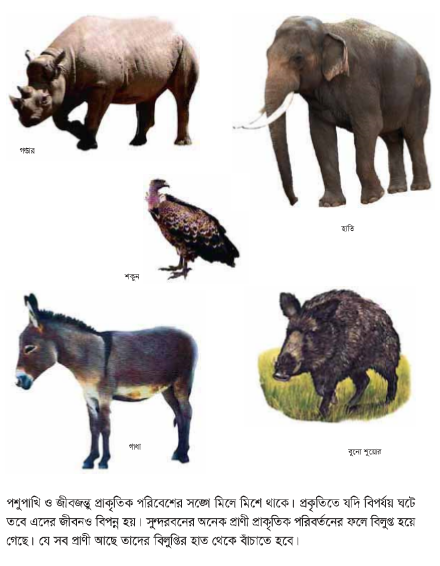 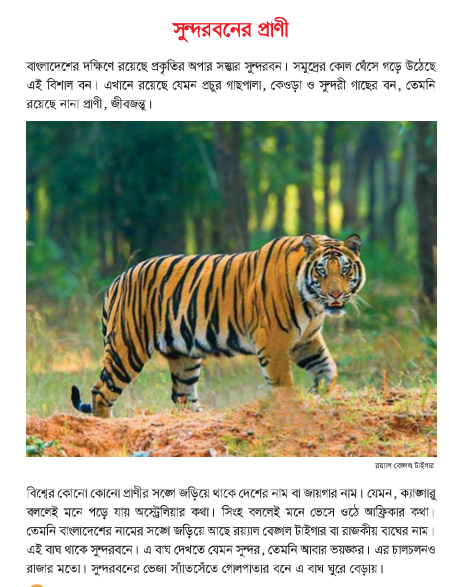 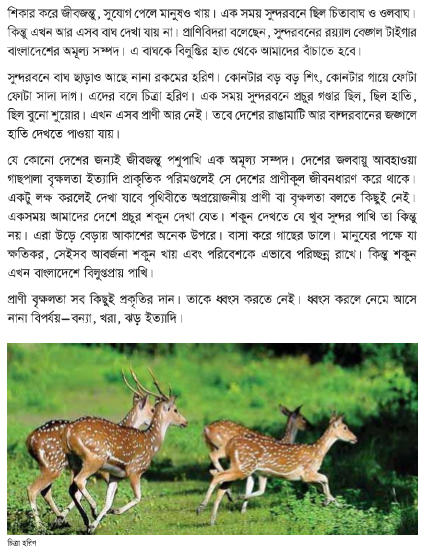 জোড়ায়  জোড়ায় কাজ
সুন্দরবন সম্পর্কে  ৫টি বাক্য লিখ।
একক কাজ
** সুন্দরবনের তিনটি প্রাণীর নাম লিখ।
** সুন্দরবনের ভয়ঙ্কর প্রানীর নাম  কী?
মূল্যায়ন
1. সুন্দরবন কোথায় অবস্থিত?
2. আমাদের জাতীয় পশুর নাম কী?
3. বাংলাদেশের কোন জঙ্গলে হাতী দেখতে পাওয়া যায়?
4. সাপ কী ধরনের প্রানী?
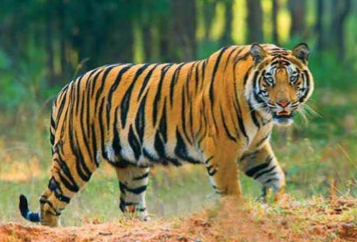 সবাইকে ধন্যবাদ